Physical Activity Intervention to Improve Surgical Spine Outcomes (PASS Trial)
Kristin R. Archer, PhD, DPT
Professor and Vice Chair, Orthopaedic Surgery
Director, Center for Musculoskeletal Research
Vanderbilt University Medical Center

ISSLS Annual Meeting, Atlanta, GA
May 13, 2025
Disclosures
Funding: Academy of Orthopaedic Physical Therapy, Vanderbilt Center for Musculoskeletal Research, and a CTSA award (UL1TR000445) from the National Center for Advancing Translational Sciences.
Lumbar Spine Surgery Outcomes
Wide variation in physical activity (PA) outcomes
Up to 80% remain physically inactive after surgery
Physical inactivity increases risk of persistent pain/disability

Patients report needing help with PA due to fear of        reinjury and increasing pain

Wearable technology has improved PA in other orthopaedic populations
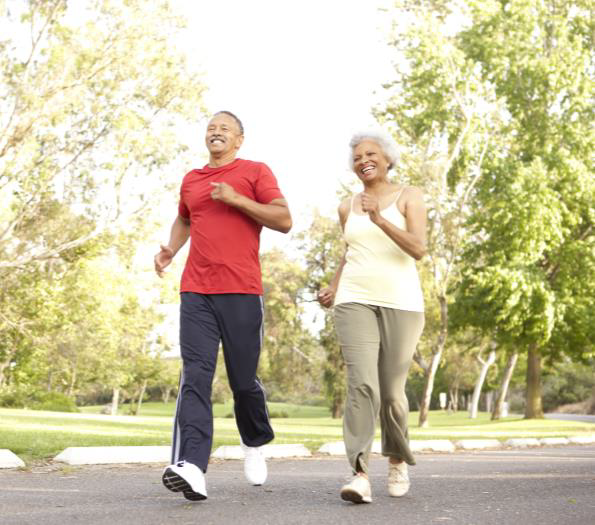 Objective
We aimed to determine the efficacy of a telehealth physical activity intervention in patients following lumbar spine surgery.

Wearable technology (Fitbit Inspire HR)
Remote physical therapist support

Clinicaltrials.gov: NCT04968821
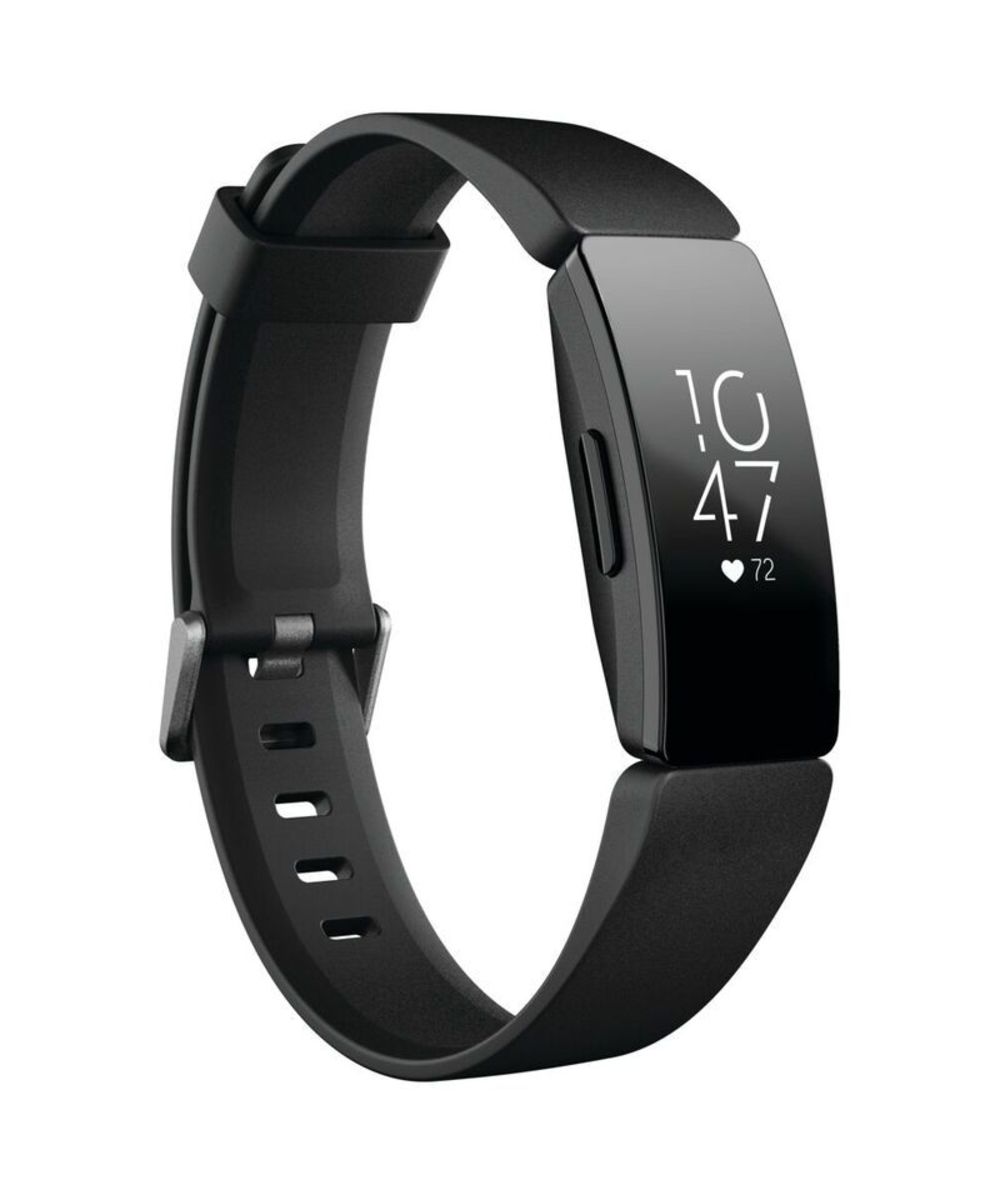 Outcomes at 6 and 12 Months
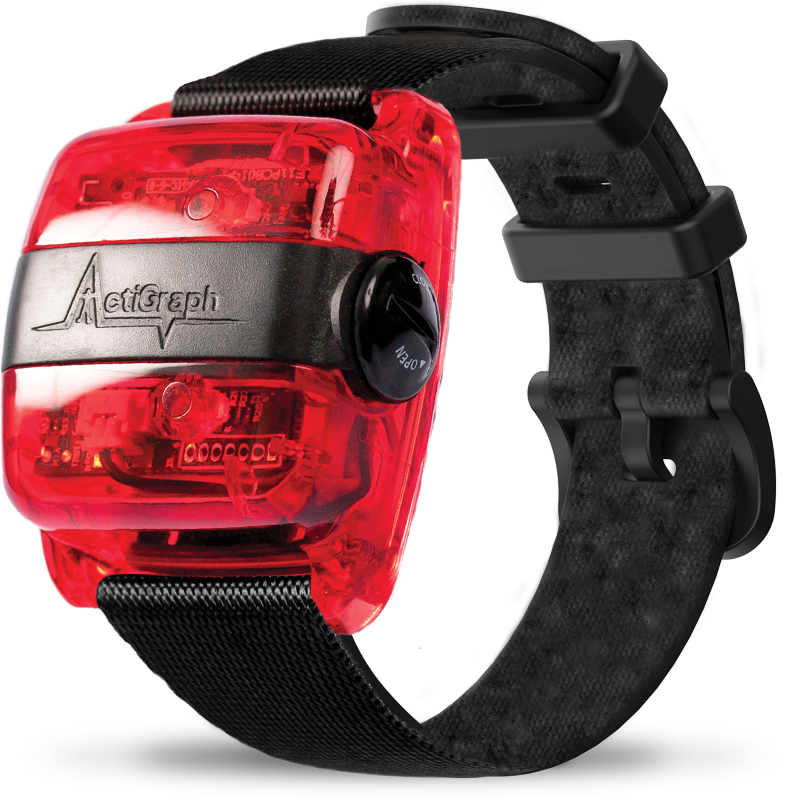 Primary Physical Activity Outcome (accelerometer): 
Activity counts per day 

Secondary Physical Activity Outcome (accelerometer): 	
Time spent in moderate-to-vigorous physical activity (MVPA)
Time spent in sedentary physical activity

Secondary PROs
Physical Function (PROMIS PF)
Disability (ODI)
Back Pain (NRS)
Leg Pain (NRS)
[Speaker Notes: Accelerometer 4 days or more of 10 hours]
Study Participants
Inclusion Criteria (adults)
Lumbar degenerative condition 
spinal stenosis, spondylosis with or without myelopathy, degenerative spondylolisthesis
Elective surgical treatment
 laminectomy with or without arthrodesis
Exclusions: revision surgery, microsurgical techniques, spinal deformity, trauma, tumor, infection
Randomized Controlled Trial Design
Treatment
2 weeks after surgery
Follow-up
Preoperative
Physical Activity 
8 sessions
Preop
Screen
Preoperative Assessment
Randomization
6 & 12  months
Usual Care
Physical Activity Treatment Protocol
Remotely delivered (ZOOM)
8 sessions weekly
Wearable device (Fitbit Inspire)
PT Counseling 
Motivational interviewing 
Goal Setting 
Fitabase review
Weekly walking goals
Goal tracking sheet
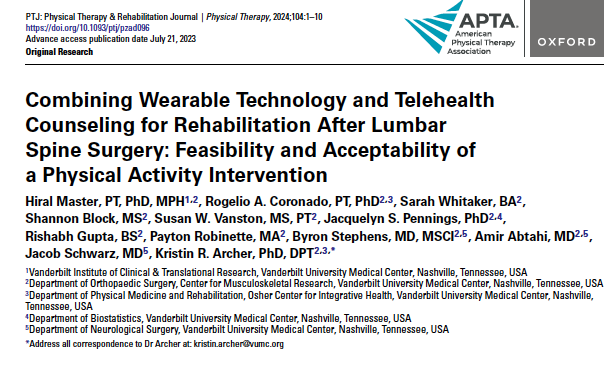 Assessed for eligibility preoperatively (n=733)
Enrollment
Excluded (n=540)
Not Approached (n=37) 
Declined (n=63)
Enrollment and Consent (n=93)
Randomized (n=60)
Allocation
Allocated to Usual Care (n=30)
Allocated to PA Intervention (n=30)
90%
93%
Lost to follow-up PA (n=3)
Lost to follow-up PROs (n=2)
Lost to follow-up PA (n=3)
Lost to follow-up PROs (n=2)
Follow-up
[Speaker Notes: N=54 actigraph 
N=56 PROs]
Description of the Sample
Proportional Odds Regression Results6 Months
Odds ratio for Intervention
* Model controlled for outcome preoperatively and sex
Proportional Odds Regression Result12 Months
Odds ratio for Intervention
* Model controlled for outcome preoperatively and sex
Linear Regression Results6 Months
Beta coefficient for Intervention
* Models controlled for outcome preoperatively and sex
[Speaker Notes: Finally, we compared clinically meaningful improvement from preoperative to 6 months following surgery in both groups using published values and found larger improvements in the CBPT group compared to education for all outcomes, except for leg pain.]
Linear Regression Results12 Months
Beta coefficient for Intervention
* Models controlled for outcome preoperatively and sex
[Speaker Notes: Finally, we compared clinically meaningful improvement from preoperative to 6 months following surgery in both groups using published values and found larger improvements in the CBPT group compared to education for all outcomes, except for leg pain.]
Proportional Odds Regression ModelsMCID at 12 Months
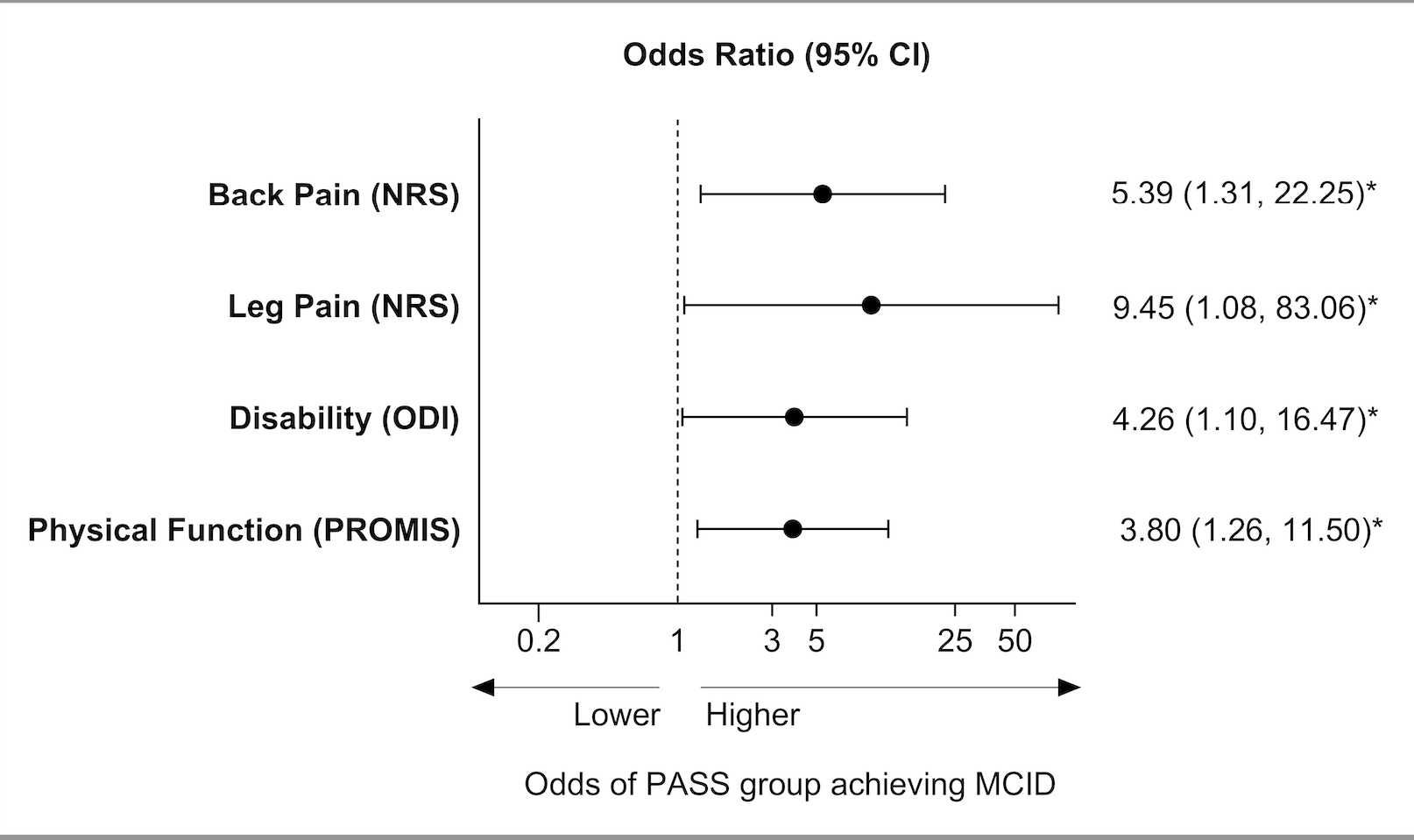 [Speaker Notes: 30% change pain and ODI
1 SD for PF – 10 points]
Intervention Assessment (N=27)
Discussion
6 months
Significant differences activity counts, MVPA, physical function, back pain
12 months
Significant differences sedentary PA, back and leg pain

High adherence and satisfaction with intervention
77% completed all 8 sessions
85% extremely likely to recommend/meaningful increase in activity
70% extremely helpful to recovery/more important than other services
Clinical Implications
Wearable technology and physical therapist counseling has potential to improve physical activity/exercise adherence

Physical activity screening may be beneficial for a targeted rehabilitation approach

Walking programs alone or in combination with traditional rehabilitation may be an effective way to improve outcomes
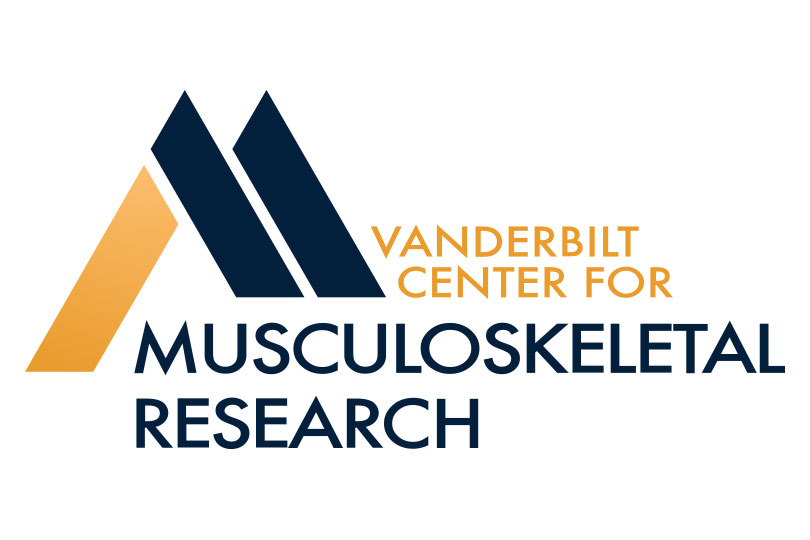 Acknowledgments
Jacob P. Schwarz, MD
Scott L. Zuckerman, MD, MPH
Amir M. Abtahi, MD
Byron F. Stephens, MD, MSCI
Amanda Priest
Aran Sullivan
Sarah Whitaker
Hiral Master, PT, PhD, MPH
Rogelio Coronado, PT, PhD
Jackie Pennings, PhD
Susan W. Vanston, MS, PT
Keith R. Cole, DPT, PhD
Alicia M. Hymel
Emily Oleisky
Thank You
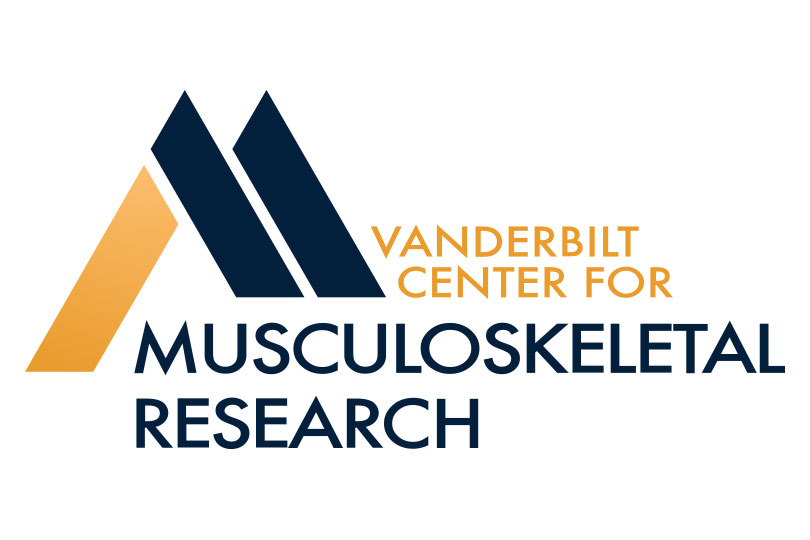 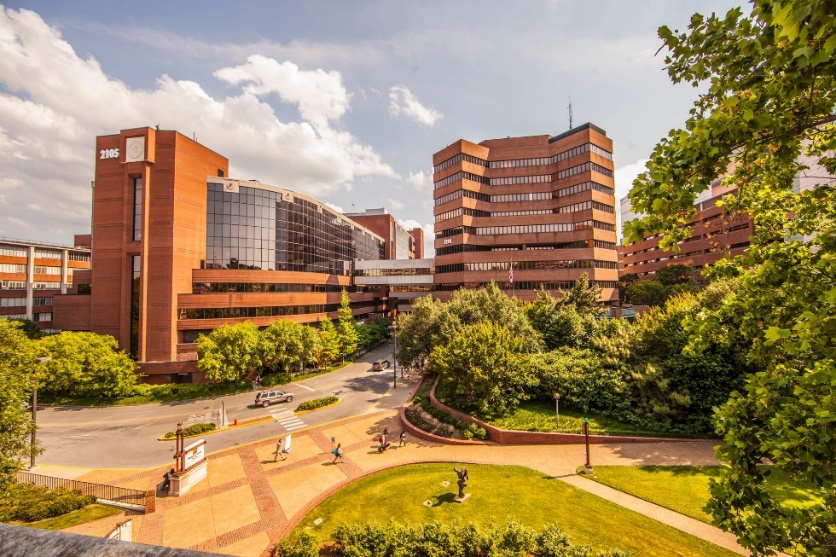 Vanderbilt Center for Musculoskeletal Research
https://www.vumc.org/musculoskeletal-research
Kristin.archer@vumc.org
@VUMC_MSK